AGENCIA DE VIAJES
C.P. MARIA GUADALUPE SANCHEZ CAZARES
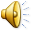 AGENCIA DE VIAJES
COMPETENCIA PARTICULAR: Aplica los procesos contables y administrativos que se generan en una agencia de viajes, hoteles y restaurantes de acuerdo a la normatividad vigente.
RAP 1: Explica los tipos de operaciones que se generan en las agencias de viajes, hoteles y restaurantes de acuerdo a los diferentes criterios de  su clasificación.
Rap 2: Procesa operaciones contables y administrativas de agencias de viajes, hoteles y restaurantes con base a la normatividad vigente.
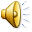 Concepto
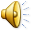 Son empresas de servicios que a través de la organización de su personal debidamente capacitado, acerca el producto turístico al consumidor.
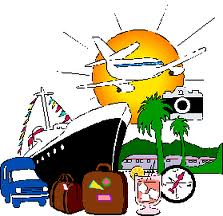 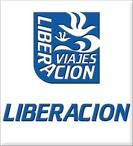 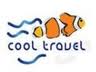 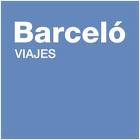 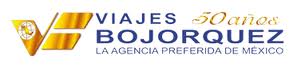 Servicios
Las agencias de viajes ofrecen diferentes tipos de servicio en beneficio del cliente
Reservación del transporte,
Alojamiento en hoteles,
Hasta la programación de tours 
El arrendamiento de autos.
 Debido a ello suelen tener mucho material informativo sobre destinos y paquetes turísticos.
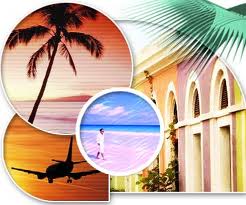 Podemos describir las funciones de una Agencia de Viajes de la siguiente forma:
Función Asesora
Función Contable
Función de Intermediario
Función Social
Función Organizacional
Función Técnica
Función Administrativa
Función Comercial
Función Financiera
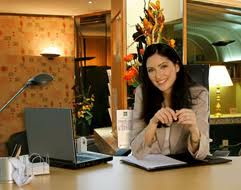 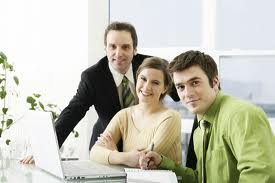 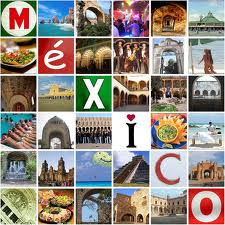 Función Asesora
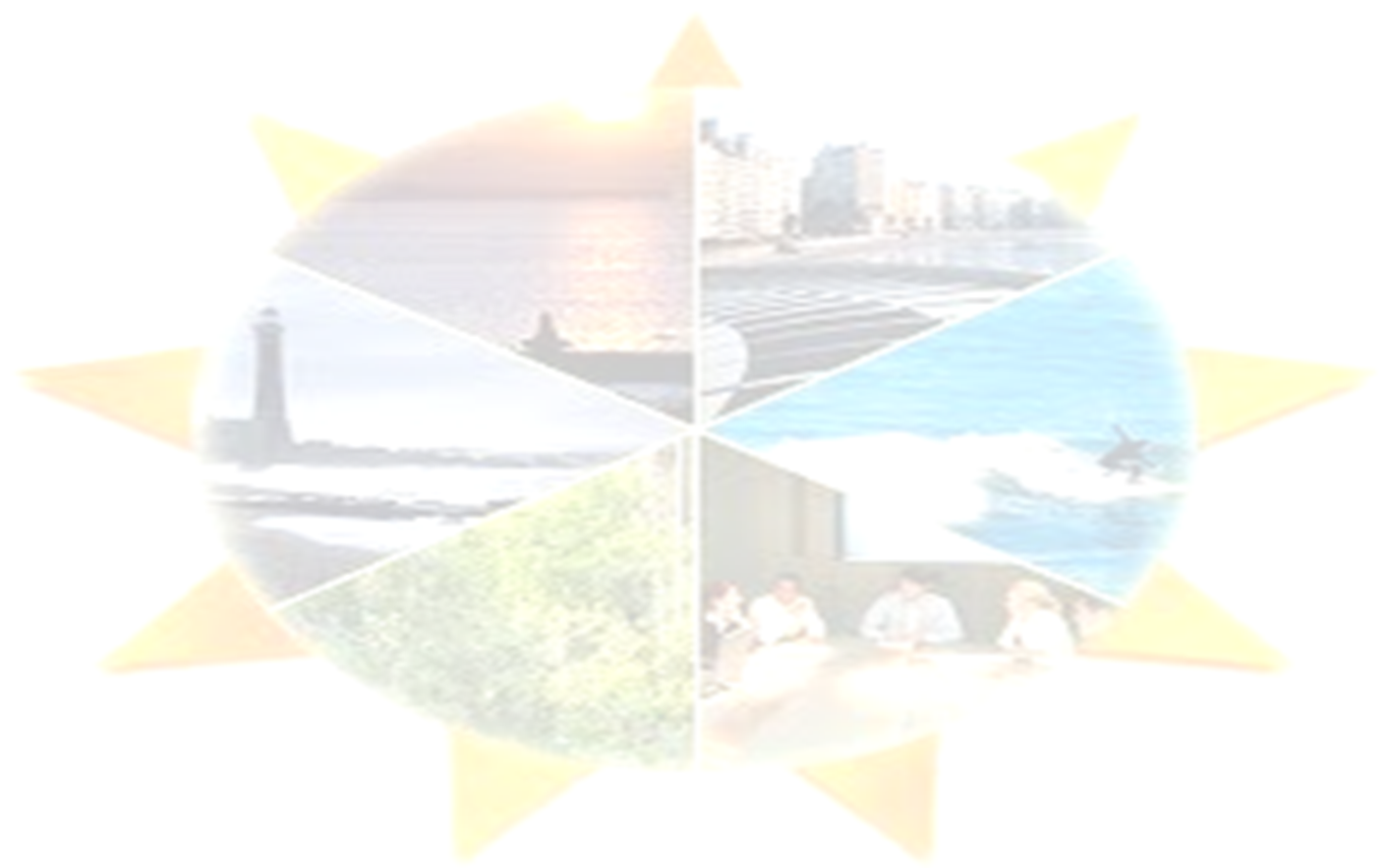 Esta función implica informar claramente al viajero sobre las características de los destinos, los servicios que obtendrá así como quien se los proveerá y los viajes existentes.
Se le debe ayudar al cliente en la selección del viaje más adecuado de acuerdo a sus necesidades específicas.
Para cumplir con esta primera función es necesario tener amplias fuentes de información; para lo cual es necesario contar con varios sistemas:
a) Sistemas computarizados
b) Disponer de conexiones vía Internet
c) Tener una recopilación de mapas, manuales técnicos, guías y bibliotecas especializadas de folletos.
d) Es necesario también que la agencia cree su propio banco de datos, con ello podrá ofrecer información exclusiva y personalizada y guardar información sobre los clientes, muy valiosa a la hora de llevar a cabo determinadas campañas de marketing.
Otro punto muy importante que entra dentro de esta primera etapa es la ubicación de la agencia y los recursos con los que cuenta para que se pueda lograr el contacto personalizado con el mercado.
Función Contable
Esta función se relaciona con llevar un control adecuado de los registros contables de las agencias, los cuales son muy útiles y obligatorios, ya que sirven para conocer el estado financiero en que se encuentra la empresa, además de que es información que los proveedores solicitan, los posibles inversionistas, los empleados y hasta la opinión pública
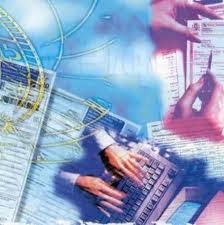 Función de Intermediario
Se refiere a tramitar y mediar la reservación, distribución y venta de productos turísticos. Si la agencia de viajes desempeña muy bien tal función, esto le permitirá acercar el producto al cliente y multiplicar los puntos de venta.

En conclusión, la función mediadora en una agencia de viajes se desarrolla de la siguiente manera:
1.- El proveedor del producto turístico le da a la agencia la información necesaria sobre sus servicios y los documentos o billetes que formalizan la venta.
2.- La agencia conoce y promueve los servicios de sus proveedores vendiéndolos a sus clientes al precio que estos han fijado.
3.- La agencia una vez que ha recibido el dinero por parte del cliente sobre el producto, lo guarda o deposita y liquida con el proveedor.
4.- El proveedor se compromete a abonar la comisión acordada con la agencia por tal venta. Es imprescindible que en esta función, exista entre la agencia y el proveedor la formalización de un contrato
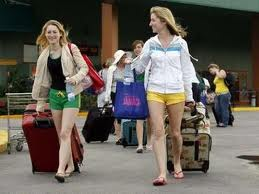 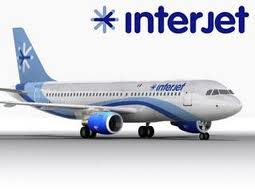 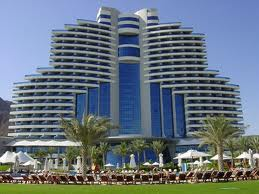 Función Social
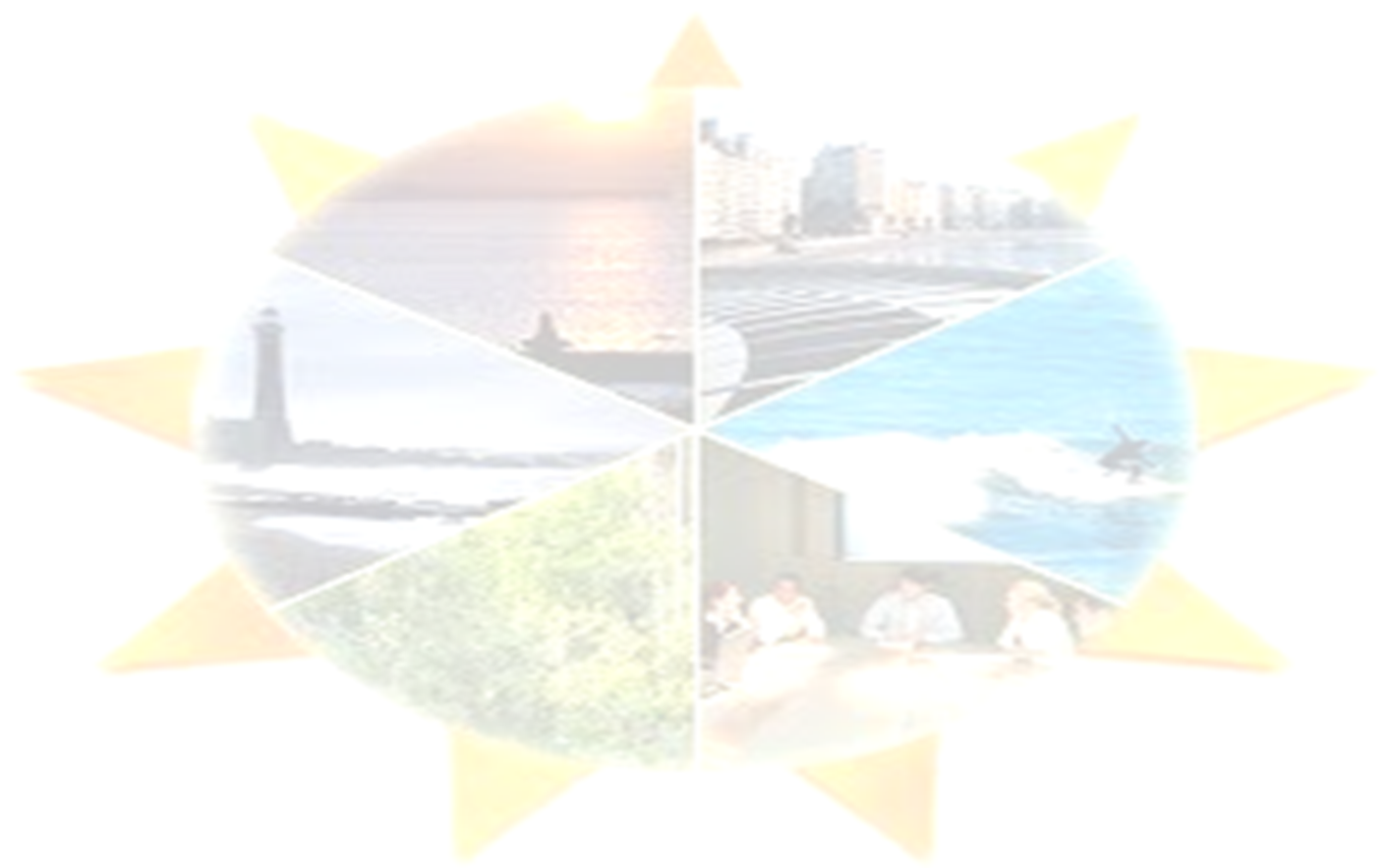 Para que la agencia lleve a cabo de la mejor manera posible esta función se requiere:
La implantación de sistemas de aprendizaje y actualización, de tal manera que estimule al trabajador y se le integre en un plan de formación.
Crear una estructura satisfactoria del trabajo, en el que se contemplen condiciones favorables que lleven al empleado a valorarlo.
Tomar muy en cuenta el bienestar del personal y darle lo que les corresponde (prestaciones conforme a la ley o superiores).
 Se debe también aplicar un carácter laborar riguroso entre los representantes de la empresa y los trabajadores. Establecer y hacer cumplir el reglamento interno de la empresa
Función Organizacional
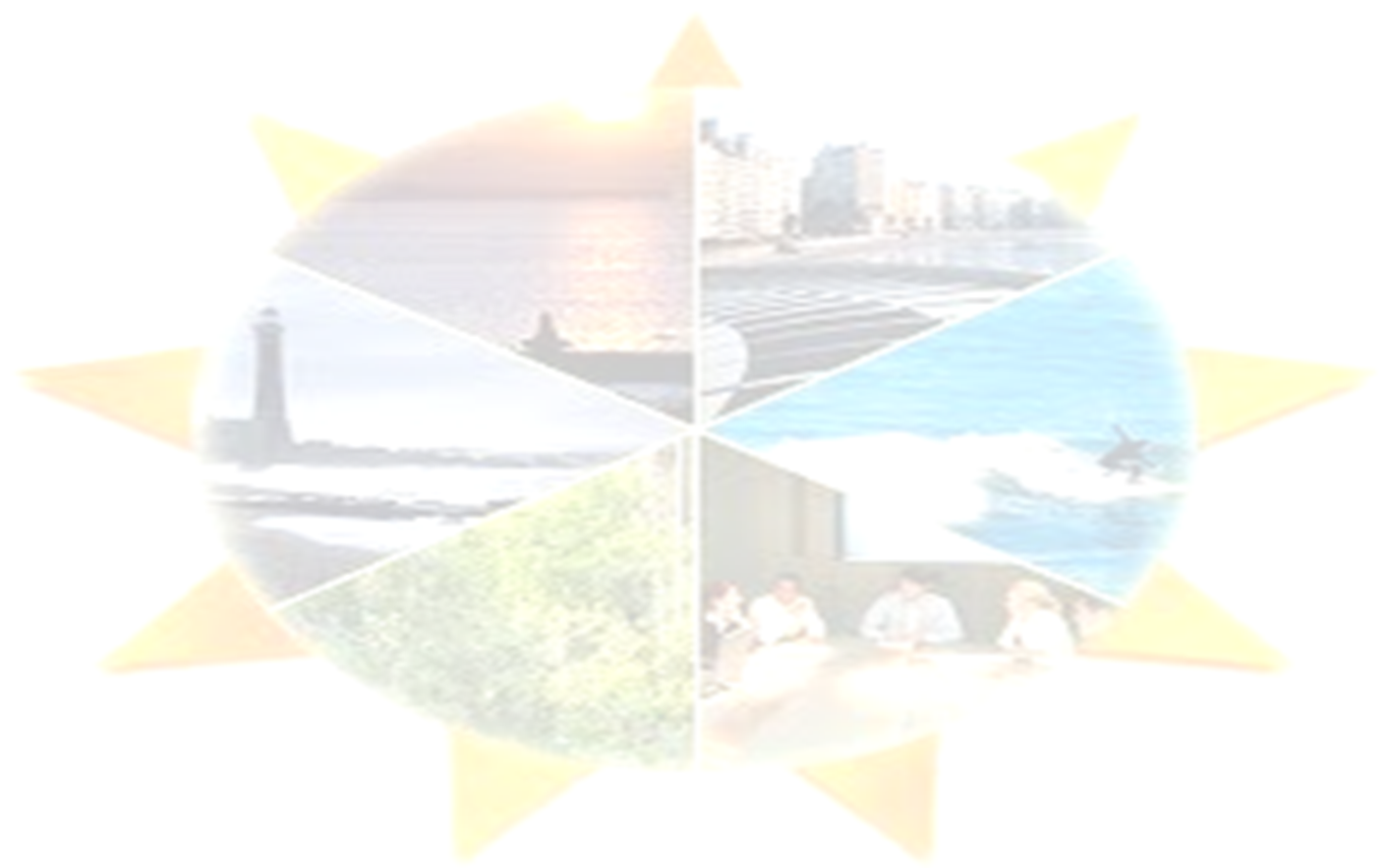 La función organizacional está gestionada por tour operadores y agencias mayoristas. Para llevarla a cabo se tienen que cumplir algunos puntos:
Se tiene que hacer una investigación permanente de los mercados para conocer las tendencias y necesidades de los clientes, así como también las ofertas de la competencia.
La agencia debe ser creativa para diseñar nuevos productos que le permitan diferenciarse de la competencia
Función Técnica
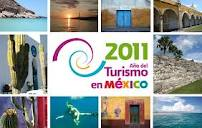 Se refiere a que la agencia proyecte, elabore y ponga en marcha productos turísticos. Para ello es necesario realizar las siguientes actividades:
Planear el programa que se pretende llevar a cabo, por ejemplo si el cliente desea viajar a un determinado sitio, la agencia tiene que investigar todo lo que se refiere al lugar: como llegar, en cuanto tiempo, mejor opción para hospedarse, que lugares de interés tiene, el costo del viaje, etc.
Diseñar viajes, para ello hay que investigar con los proveedores, tener varias alternativas y realizar las contrataciones necesarias.
Organización y distribución de las plazas, asegurándose de vender solo las que vengan.
Tener el control de las operaciones, estar al tanto de como se va desarrollando el viaje
Función Administrativa
Esta función abarca la planificación, organización mando y control de todas las actividades que se realizan en la agencia; algunas sobre todo las grandes empresas tiene departamentos que llevan a cabo estas funciones, en cambio para las pequeñas quien las realiza es el director.
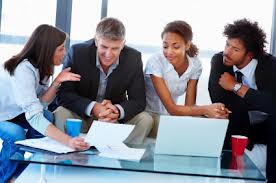 Función Comercial
Se pretende conectar la empresa con el exterior, contactando por un lado con los proveedores y por otro con los consumidores. Mejorar las condiciones de ventas y compra de la empresa.
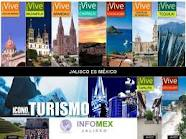 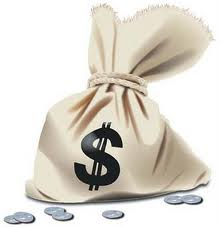 Función Financiera
Mejorar la administración de los recursos económicos de la empresa, para esto es necesario:
Conocer y analizar la estructura económica-financiera de la empresa.
Realizar los presupuestos
Establecer un método adecuado de ingreso y gastos y de cobros y pagos.
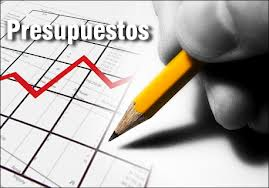 Las agencias de viajes proporcionan:
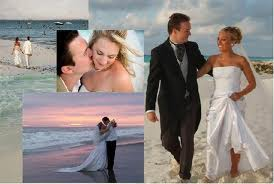 Viajes de Vacaciones.
Viajes doméstico independiente.
Viaje sencillo.
Viaje Sentimental.
Viaje de todo incluido.
Viajeros de tránsito.
Viajero solitario.
Viaje de familiarización.
Viajes de incentivo.
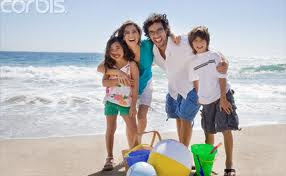 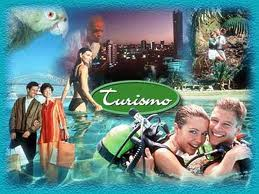 Servicios
Venta de boletos rutas nacionales
Venta de boletos rutas internacionales
Reservación de hoteles
Reservación de auto
Venta de boletos de barco
Venta de boletos de tren
Venta de tours
Venta de traslados
Paquetes con servicios integrados de otras agencias
Paquetes con servicios integrados propios
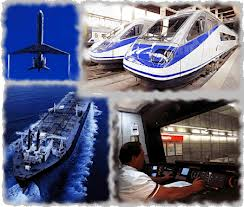 Esquema básico de los canales de distribución
Transporte
Hotel
Traslados
Tours
Agencia de viajes
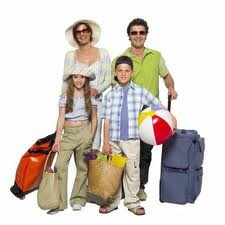 Turistas
Paquete Turístico
Alojamiento
Traslados
Excursiones
Comidas
Transporte
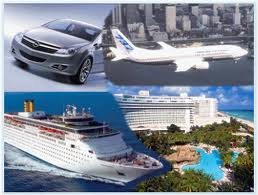 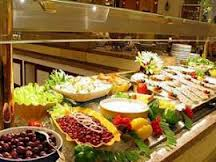 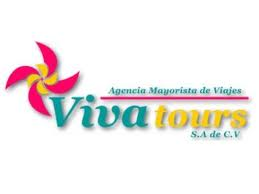 Clasificación
Mayoristas: son las que organizan, elaboran y ofrecen toda clase de servicios y viajes combinados para su venta a las minoristas. Las mayoristas no pueden ofrecerlos directamente al consumidor, por lo tanto son las minoristas quienes las ofrecen.

Minorista: éstas comercializan el producto de los mayoristas vendiéndolo directamente al usuario turístico. Así también proyectan, elaboran, organizan o venden al turista toda clase de servicios y viajes combinados, no pudiendo ofrecer ni comercializar sus productos a través de otros servicios.
Organismo y / o dependencias gubernamentales ante las cuales deben de tramitarse los permisos y requisitos para la apertura de una agencia de viajes (referente al inmueble)
Secretaria de Turismo.
Cedula turística.
Secretaria de Hacienda y Crédito Publico (SHCP).
Registro federal de causantes.
Secretaria de Salud.
Licencia sanitaria.
Tesorería del Distrito Federal o del Estado en donde se establecerá agencia de viajes.
Registro del IVA.
Delegación o Municipio correspondiente.
Registro publico de propiedad y licencia de funcionamiento.
Cámara de Comercio.
Cedula (credencial de registro, socio).
Secretaria de desarrollo urbano y ecología.
Licencia de uso de suelo (solo en casos en que el uso de suelo sea restringido, de lo contrario lo puede proporcionar la delegación correspondiente).
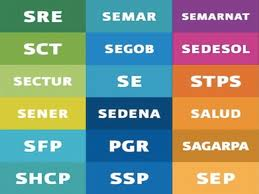 Organismo y / o dependencias gubernamentales ante las cuales deben tramitarse las afiliaciones y registros para la apertura de una agencia de viajes (en lo referente al recurso humano)

Instituto Mexicano del Seguro Social (IMSS).
Numero de inscripción al sistema del IMSS.
Instituto del Fondo Nacional de Vivienda para los trabajadores (INFONAVIT).
Secretaria de Hacienda y Crédito Publico (SHCP).
Registro federal de causantes por cada empleado de la agencia de viajes.
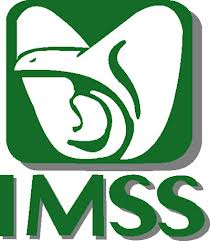 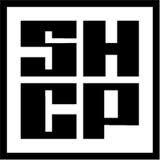 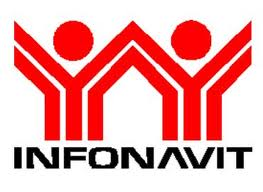 Catálogo de Cuentas de Agencias de ViajesLa Agencia de Viajes es tan solo una intermediaria entre las necesidades de su clientela y las empresas de servicio; por tanto, se debe ejercer un control exacto de cada ingreso y egreso que se generen en las operaciones normales de este tipo de empresas.De este modo, a continuación se presenta un modelo ideal de Catálogo de Cuentas con que se puede operar la contabilidad de la empresa.
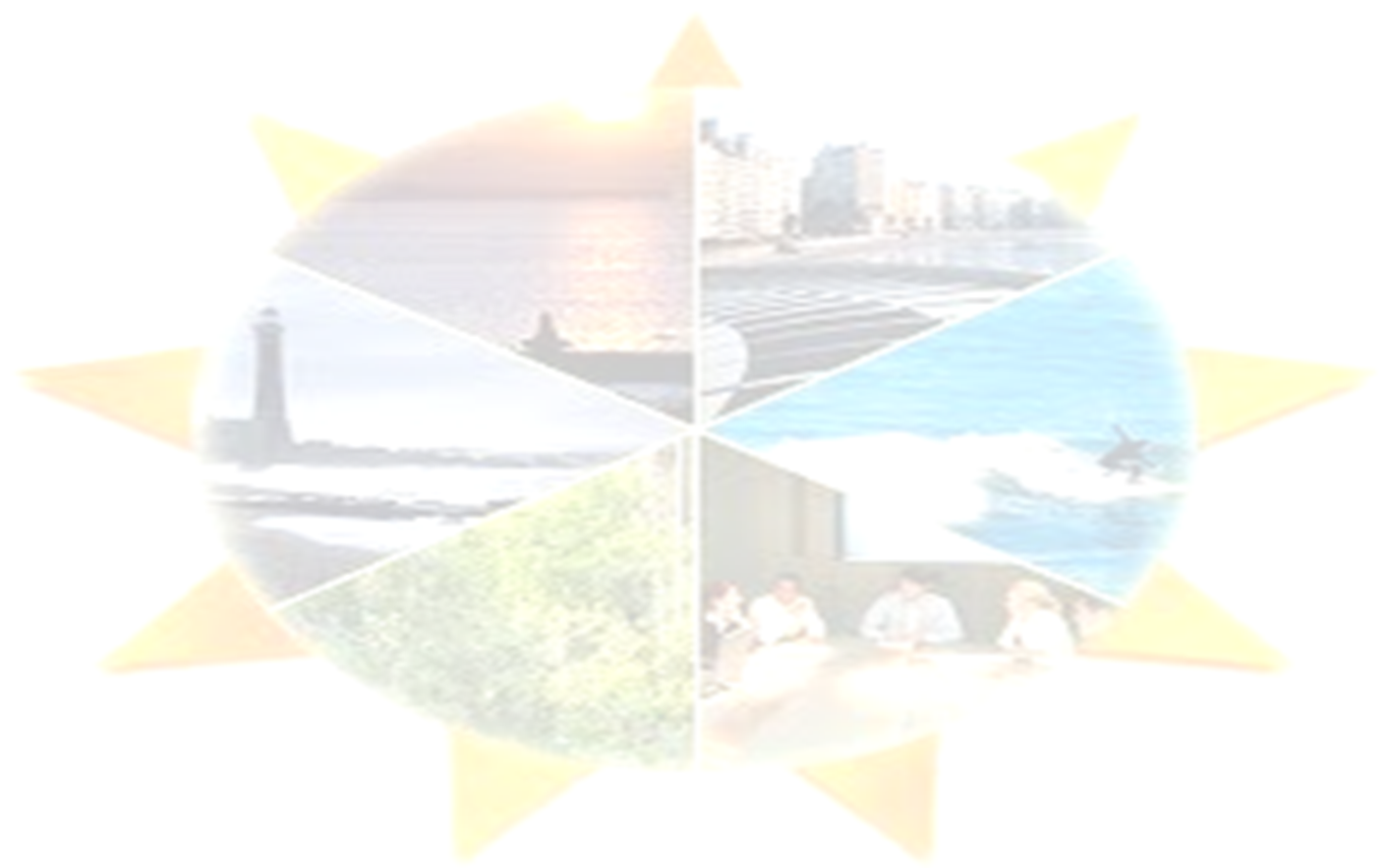 3.- CAPITAL
1.- Capital emitido.
01 Capital social.
2.- Utilidades retenidas.
01 Reserva legal
02 Reserva para inversionistas y reinversiones
03 Reserva adicional para reinversiones
04 Otras reservas
3.- Utilidades por aplicar
01 Utilidades del ejercicio anterior
4.- Capital suscrito no exhibido
01 Accionistas
4.- CUENTAS DE ORDEN
1.- Deudoras
01 Depreciación fiscal (debe)
02 Depreciación fiscal (haber)
1.-ACTIVO.
1..- Circulante.
01 Caja (fondo fijo).
02 Bancos.
-1 Banamex.
-2 Bancomer
Etc.
03 Cuentas por cobrar.
-1Clientes (turismo receptivo).
-2 Clientes (turismo de exploración)
-3 Clientes (turismo nacional)
-4 Documentos por cobrar
-5 funcionarios y empleados
-6 Deudores diversos
-7 comisiones por cobrar
04 Inventario
-1 Boletaje
-2 Libros, mapas y folletos
2.- PASIVO
1.- Cuentas por pagar.
01 Sueldos y salarios devengados por pagar.
02 Impuestos y derechos por pagar.
-1 Impuestos al valor agregado
-2 Impuestos al ingreso global de las empresas.
-3 Impuestos sobre productos del trabajo.
-4 Impuestos para educación (1%)
-5 Cuotas al IMSS.
-6 INFONAVIT (5%)
03 Aviación
04 Navegación
05 Transportadores terrestres
06 Hoteles
07 Otros servicios terrestres
08 Operadoras de excursiones
09 Anticipo de clientes por excursiones propias
10 Comisiones por pagar
11 Guía de turistas
12 Acreedores diversos
13 Documentos por pagar
2.- fijo.
01 Documentos por pagar
02 Acreedores a largo plazo
03 Acreedores hipotecarios
3.- Diferido.
01 Comisiones cobradas por anticipado
02 Intereses cobrados por anticipado
2.- fijo
01 Terremotos.
02 Edificios.
03 Equipo de transporte
04 Mobiliario y equipo de oficina.
3.- Diferido.
01 Gastos de organización
02 Gastos de instalación
03 Pagos anticipados
-1 Impuestos pagados por anticipado
-2 Primas de seguros pagados por anticipado
-3 Rentas pagadas por anticipado
-4 Intereses pagados por anticipado
-5 Publicidad pagada por anticipado
-6 Papelería y útiles de escritorio
04 Inversiones en depósitos y valores.
-1 Depósitos en garantía
-2 Acciones, bonos y valores
4.- Cuentas complementarias de activo.
01 Documentos descontados
02 Estimación para cobros dudosos
03 Depreciación acumulada de edificios
04 Depreciación acumulada de equipo de transporte
05 Depreciación acumulada de mobiliario y equipo de oficina
06 Amortización acumulada de gastos de organización
07 Amortización acumulada de gastos de instalación
7.- GASTOS DE OPERACIÓN
1.- Gastos de ventas
01 Sueldos
02 Gastos de Viajes
03 Gastos de representación
04 Gratificación y comisiones
05 Publicidad
06 Cuota patronal IMSS
07 Fletes
08 Combustible y lubricantes
09 Impuestos al valor agregado
10 Impuesto para educación (1%)
11 INFONAVIT
12 Papelería y útiles de escritorio
13 Consumo de engría eléctrica
14 Correos y telégrafos
15 Teléfono
16 Telex
2.- Gastos de administración
01 Sueldos
02 Gastos de viajes
03 Gastos de representación
04 Gratificaciones
Honorarios
Cuota patronal
Impuestos para educación
INFONAVIT (5%)
Gastos notariales
Primas de seguros
Fianzas
Papelería y útiles de escritorio
Gastos no deducibles
Consumo de energía eléctrica
Correos y telégrafos
Teléfonos
Telex
Cuotas y suscripciones
Donativos
3.- Gastos financieros
Intereses pagados
Comisiones bancarias
Pérdidas en cambios
4.- Productos financieros
Intereses cobrados
Utilidad en cambios
5.- CUENTAS DE RESULTADOS GENERALES
1.- Ingresos.
01 Comisiones de aviación
02 Comisiones de navegación
03 Comisiones de transportadoras terrestres
04 Comisiones de hoteles
Comisiones de otros servicios terrestres
Comisiones de operadoras de excursiones
Ingresos de tours propias
Ingresos de excursiones propias
Comisiones de editoriales
Comisiones sobre primas de seguros contra accidentes
2.- Devoluciones sobre ingresos.
01 Devoluciones por aviación
02 Devoluciones por navegación
03 Devoluciones por transportadoras terrestres
04 Devoluciones por hoteles
05 Devoluciones por otros servicios terrestres
06 Devoluciones por operadores de excursiones
07 Devoluciones por tours propios
3.- Rebajas sobre ingresos propios.
01 Rebajas sobre comisiones por aviación
02 Rebajas sobre comisiones por navegación
03 Rebajas sobre comisiones por transporte terrestre
Rebajas sobre comisiones por hoteles
Rebajas sobre comisiones por otros servicios terrestres
Rebajas sobre comisiones por operadoras de excursiones
Rebajas sobre ingresos por tours propios
4.- Otros gastos y productos.
01 Otros gastos
02 Otros productos
5.- Pérdidas y ganancias
01 Pérdidas y ganancias
6.- COSTO DE LOS SERVICIOS.
1.- Costo por excursiones propias
01 Parte proporcional de sueldos
02 Sueldos de guías
03 Propinas
04 Propaganda
05 Costo de estancia de guías
06 Mantenimiento del equipo de transporte
07Costo de estancia de conductores
Depreciación del equipo de transporte
2.- Costo por tours propios
01 Parte proporcional de sueldos
02 Sueldo de guías
03 Propinas
04 Propaganda
05 Costo de estancia de guías
06 Mantenimiento de equipo de transporte
07 Costo de estancia de conductores
08 Depreciación del equipo de transporte
3.- Costo por servicios generales
01 Sueldos
02 Comisiones
03 Propaganda
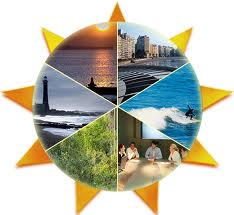 REFERENCIAS
Bibliografía
DE LA TORRE Francisco. Administración de agencias de viajes. Editorial CECSA, Vigente, México.
DE LA TORRE Francisco. Agencia de viajes y transportación. Editorial Trillas. Vigente. México.
AEROMEXICO. Itinerario. Vigente, México.
Sitios WEB recomendados
http://es.wikipedia.org/wiki/Turismo
http://www.google.com.mx/images?q=viajes&oe=utf-8&rls=org.mozilla:es-ES:official&client=firefoxa& 
um=1&ie=UTF-8&source=og&sa=N&hl=es&tab=wi